Головний мозок. Особливості його відділів
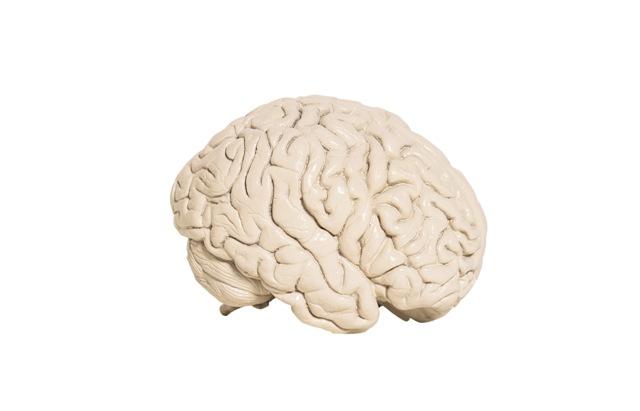 Головний мозок- вищий відділ  нервової  системи  людини. Він  міститься в черепній коробці й через великий потиличний отвір з'єднаний зі спинним мозком. 

У головному мозку, як і в спинному, є біла і сіра речовина. Біла речовина (відростки нейронів) утворює провідні шляхи, які зв'язують відділи головного мозку між собою та зі  спинним мозком. Сіра речовина (тіла нейронів) утворює кору півкуль головного мозку і мозочка й у вигляді окремих скупчень нейронів, так званих ядер, міститься  всередині  білої  речовини.
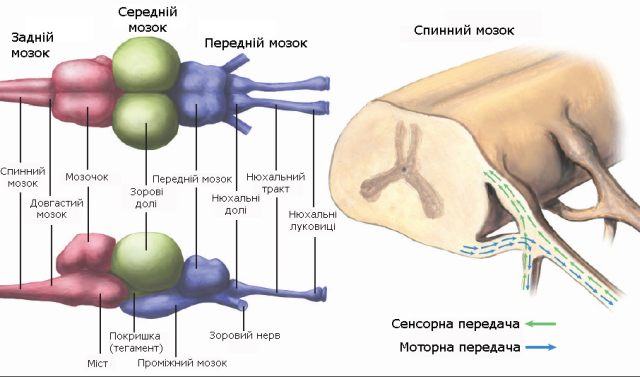 У головному мозку розрізняють такі складові: довгастий мозок, міст, мозочок, середній мозок, проміжний  мозок та кінцевий, який ще називають великий мозок . Учені ще об'єднують  головний мозок у відділи: задній, середній і передній мозок. Задній  мозок  включає довгастий, міст і мозочок, а передній - проміжний  і  кінцевий  мозок.
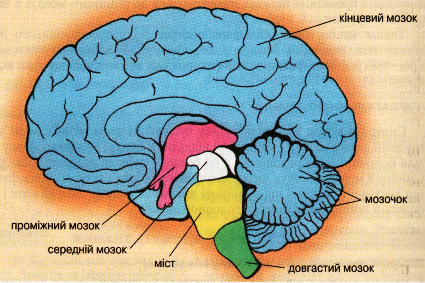 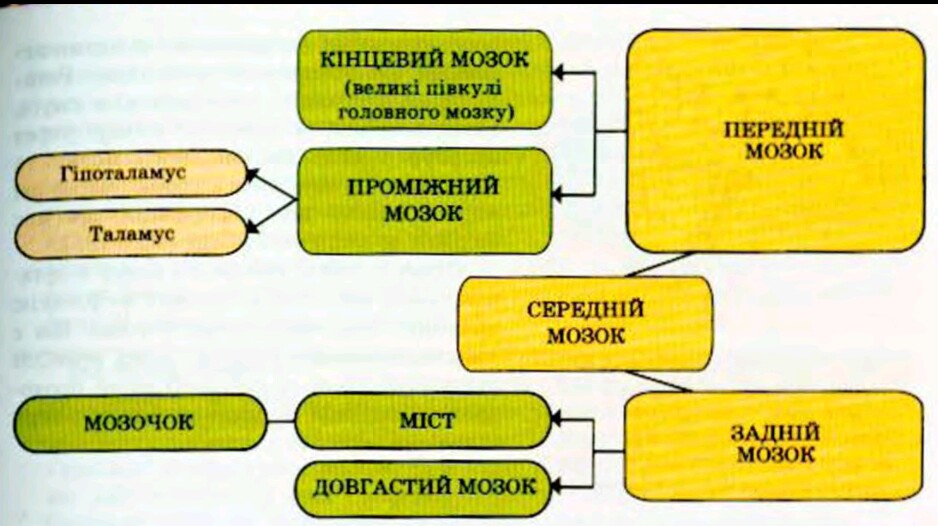 Відділи головного мозку
Довгастий мозок як складова заднього  мозку є продовженням  спинного мозку  та має подібну будову та функції. Це еволюційно  найдавніша  частина головного мозку. У ядрах сірої  речовини  довгастого  мозку  зосереджені життєво  важливі нервові  центри дихання  (вдих-видих), травлення (слиновиділення, секреторна діяльність травних залоз, жування, ковтання), а також нервові центри захисних рефлексів (мигання, кашлю, блювання, чхання). У ньому містяться ядра блукаючого нерва, які іннервують серце та інші внутрішні органи. Через довгастий мозок проходять нервові шляхи від спинного мозку до мозочка і середнього мозку, а від них - до інших відділів головного мозку. 

Міст є продовженням довгастого мозку і з'єднує між собою спинний, довгастий, середній і проміжний. Через нього проходять висхідні і низхідні нервові шляхи. У білій речовині мосту є ядра, від яких беруть початок п'ята-восьма пари черепно-мозкових нервів. Тут є центри, що контролюють міміку та жування.
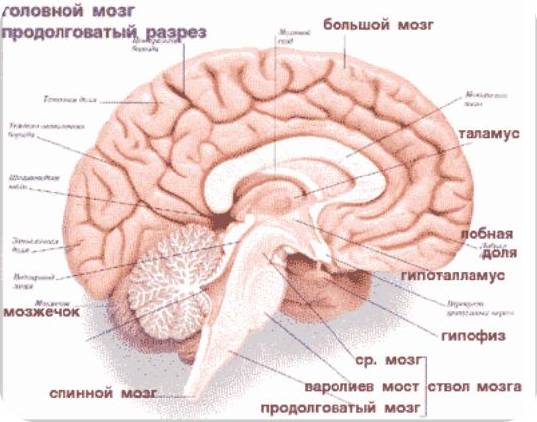 Мозочок як складова заднього мозку розташований  безпосередньо над довгастим мозком. Він  складається  з  двох півкуль, сполучених  черв'яком. Поверхня  мозочка  вкрита сірою  речовиною, в товщ і  півкуль і черв'яка міститься  біла  речовина, в якій є скупчення  сірої речовини. Мозочок зв'язаний  провідними  шляхами (чутливими і руховими) зі спинним, довгастим і середнім мозком, а через міст - з корою великого мозку. Він відіграє  важливу роль у регулюванні рівноваги тіла, координації рухів (робить їх точними) і підтримуванні тонусу м'язів. Якщо нормальне функціонування мозочка порушується, людина втрачає здатність до точних, узгоджених  рухів, зберігання рівноваги тіла. 

Середній мозок  розташований  між мостом і проміжним  мозком. Через нього вгору і вниз проходять нервові шляхи, які передають імпульси  до проміжного і кінцевого мозку та від них. У середньому мозку міститься низка важливих нервових  центрів, зокрема  первинні центри зору, слуху, м'язового тонусу тощо. Середній мозок є одним з основних центрів регуляції рухів і напруження  скелетних м'язів, переважно тих, які  протидіють  силі  гравітації (розгиначі ніг, м'язи спини). 

Довгастий  мозок, міст  і  середній мозок  утворюють стовбур  головного мозку.
У стовбурі  мозку  ретикулярна  формація (від лат. ретикулум - сітка і лат. формаціо - утворення) - це  утворення зі  скупчень  нервових  клітин з  дуже розгалуженими дендритами  і  довгими  аксонами, що  утворюють густу  сітку. Ретикулярна  формація, ніби дорожня   смуга, тягнеться   від спинного  мозку через стовбур  і  далі до  кінцевого  мозку та відповідно  зв'язує  їх  між собою. Через  неї «просіюється» вся  інформація, що  має  надійти до  кінцевого  мозку. 

Отже, стовбур  головного  мозку  є  організатором  життєво   важливих   рефлексів: дихання, травлення, секреції тощо. Він  є  впливовим посередником, через провідні шляхи (висхідні та низхідні) якого проходить інформація зі спинного мозку в кору кінцевого мозку та навпаки.
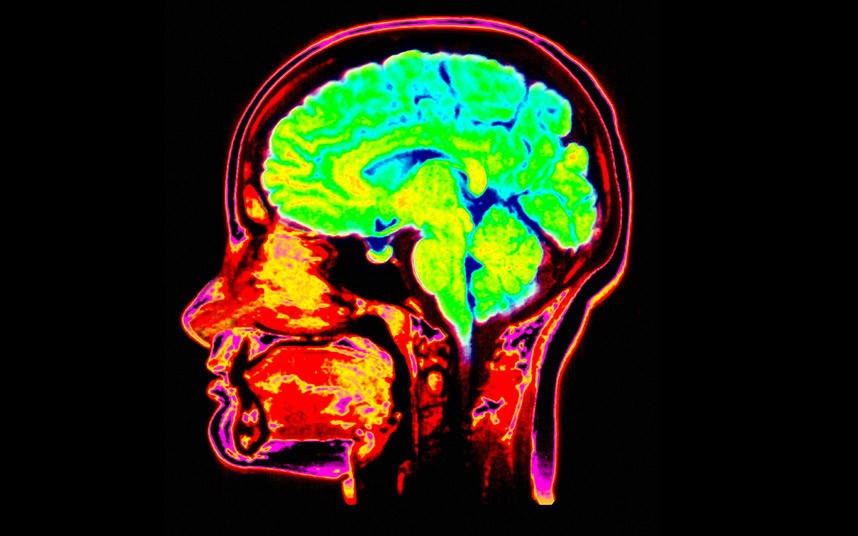 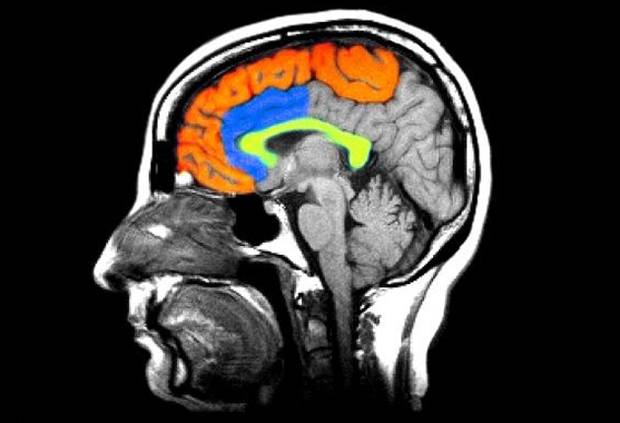 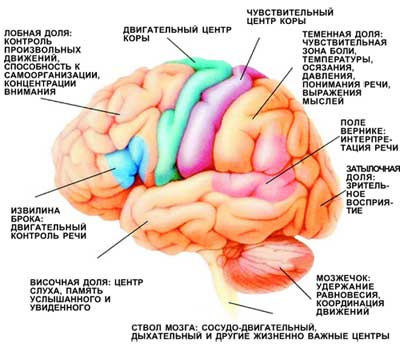 У  стовбурі  мозку  ретикулярна формація (від лат. ретикулум - сітка і лат. формаціо - утворення) - це утворення зі скупчень нервових клітин з дуже розгалуженими дендритами і довгими аксонами, що утворюють  густу сітку. Ретикулярна формація, ніби дорожня смуга, тягнеться від спинного мозку через стовбур і далі до кінцевого мозку та відповідно зв'язує їх між собою. Через неї «просіюється» вся інформація, що має надійти до кінцевого мозку. Отже, стовбур головного мозку є організатором  життєво важливих рефлексів: дихання, травлення, секреції тощо. Він є впливовим  посередником, через  провідні шляхи (висхідні та низхідні) якого  проходить інформація  зі спинного мозку в кору кінцевого мозку та навпаки.
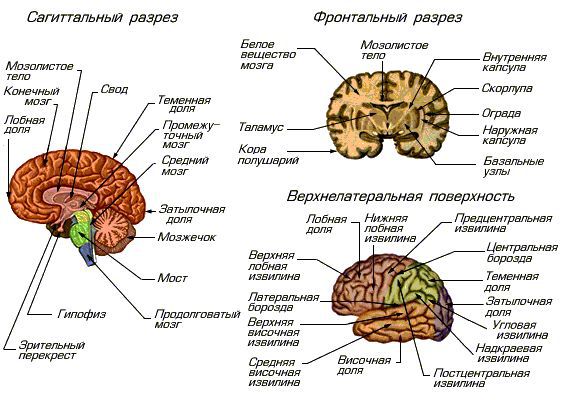 Дякую за увагу!!!
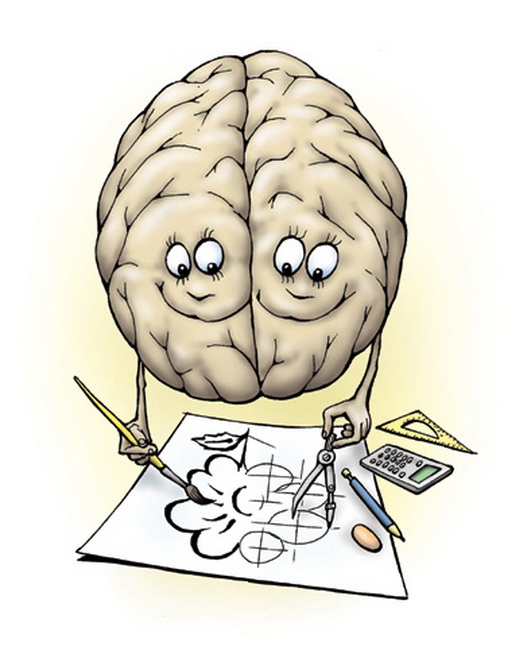